高知県事業承継等推進事業費補助金
中山間地域枠（①既存事業の買収・②承継後の取組）
中山間地域の経済や住民の生活を守るため、地域に必要な事業をＭ＆Ａで
事業承継する譲受側（買い手）の皆様を市町村とともに支援します。
このような場合に活用いただける補助金です
譲渡対価
発生
機械設備
の購入
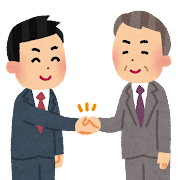 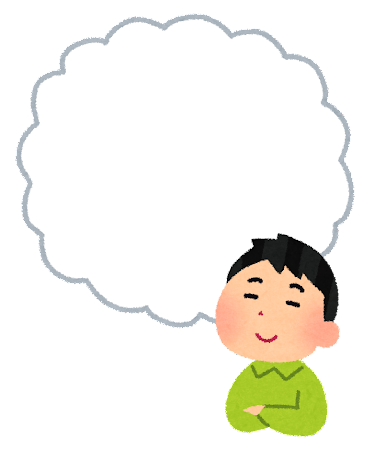 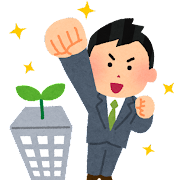 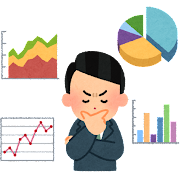 マッチング
事業承継
既存事業の買収
を補助
承継後の取組
を補助
起業希望者や、
事業拡大を目指す法人
中山間地域の譲渡側（売り手）から
地域に必要と認められる事業を買収
承継後に、新たな取組や
経営の安定化に資する取組を実施
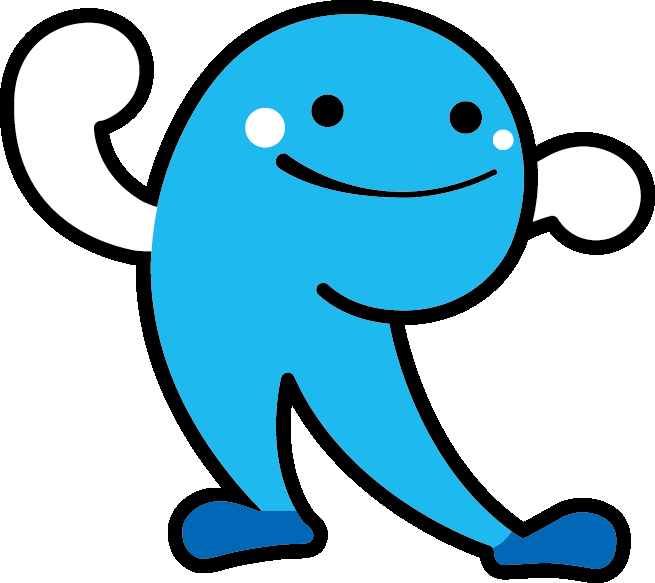 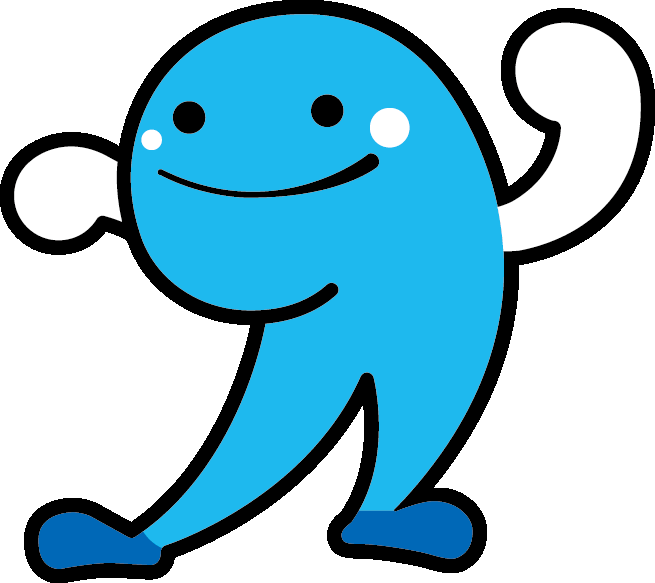 ～申請については裏面をご覧ください～
～補助金の申請について～
補助金申請の流れ
申請前
交付申請
事業実施
実績報告
経過報告
事業実施主体（Ｍ＆Ａの譲受側）
・補助金交付申請には、高知県事業承継・引継ぎ支援センターへの
　相談など、事前の準備が必要となります。
・市町村の譲渡側事業についての確認、予算措置・補助金交付要綱の
　作成等が必要となるため、まずは市町村へお問い合わせください。
①
④
経営状況報告
交付申請
交付決定
⑥
⑨
⑤
実績報告
補助額確定・支払
⑩
補助事業実施
　・最終合意契約
　・機械設備購入等
補助事業者（市町村）
②
⑦
③
交付決定
⑧
補助額確定・支払
経営状況報告
交付申請
実績報告
⑪
県
申請期間
※この申請期間は補助事業者である市町村から県への交付申請期間です。
　市町村への交付申請期間は各市町村へお問い合わせください。
令和６年４月１日（月）～令和７年２月28日（金）（必着）
お問い合わせ先
○高知県事業承継・引継ぎ支援センター
　〒780-0870　高知市本町4丁目1-32号（こうち勤労センター4階）
　　TEL：088-802-6002　FAX：088-802-6003
　　E-mail：kochi-center@kochi-hikitsugi.go.jp
○各市町村　事業承継担当課
〇高知県商工労働部経営支援課　事業承継・診断担当
　〒780-8570　高知市丸ノ内1丁目2番20号（本庁舎5階）
　　TEL：088-823-9697　FAX：088-823-9138
　　E-mail：150401@ken.pref.kochi.lg.jp
交付要綱等はこちら
　↓
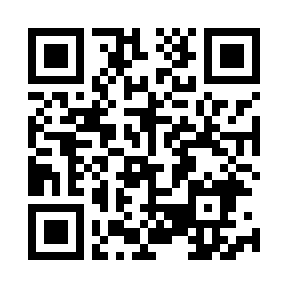